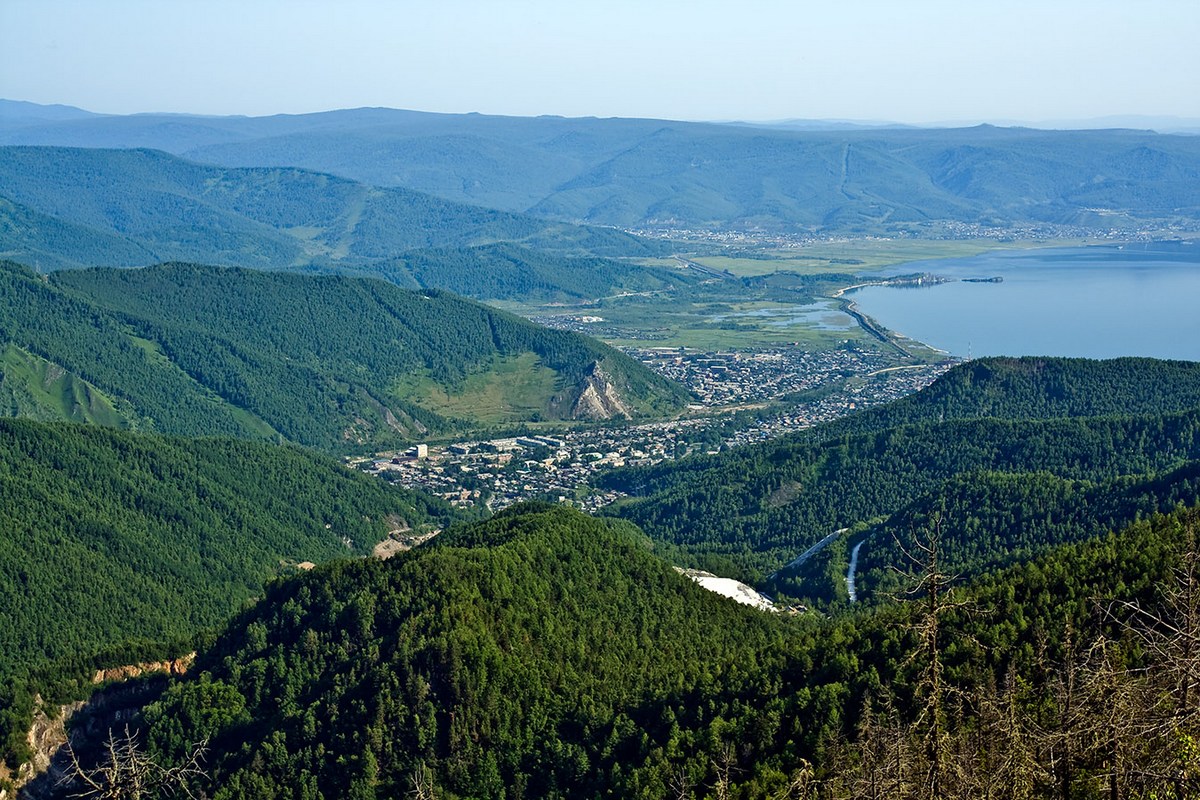 ОТЧЕТ
Об исполнении бюджета Слюдянского муниципального образования за 2016 год
Бюджет Слюдянского муниципального образования утвержден решением Думы Слюдянского муниципального образования от 24 декабря 2015 года № 70 III-ГД «О бюджете СМО на 2016 год»
2
Основные характеристики бюджета Слюдянского муниципального образования за 2016 год (тыс. руб.)
Расходы
Доходы
Дефицит
Основной причиной снижения общего объема доходов бюджета СМО в отчетном году послужило уменьшение безвозмездных поступлений из бюджетов других уровней в сумме 73 159,0 т. р., в том числе субсидии  в сумме 
66 238,0 т. р.
3
Муниципальный долг по состоянию на 01.01.2017г. отсутствует
Исполнение доходов бюджета Слюдянского муниципального образования по видам доходов за 2016 год
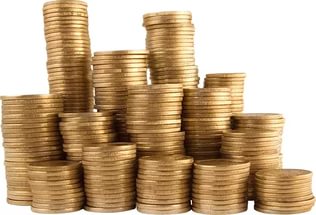 Доходы бюджета 
72 604 т.р.
Безвозмездные поступления
14 247 т.р.
Налоговые доходы 
52 651 т.р.
Неналоговые доходы 
5 706 т.р.
Доходы от использования имущества 2 451 т.р.
Налог на доходы физических лиц                 36 599 т.р.
Дотации 5 704 т.р.
Доходы от продажи материальных и нематериальных активов
 2 162 т.р.
Акцизы по подакцизным товарам  5 017 т.р.
Субсидии 15 210 т.р.
Штрафы, санкции, возмещение ущерба
 10 т.р.
Налоги на имущество 
11 034 т.р.
Субвенции 162 т.р.
Прочие неналоговые доходы 1 083 т.р.
Возврат остатков
 - 6 829т.р.
Сельскохозяйственный налог 1т.р.
4
Структура исполнения доходов бюджета Слюдянского муниципального образования в 2016 году (тыс. руб.)
5
Динамика налоговых и неналоговых доходов бюджет Слюдянского муниципального образования в 2015 – 2016 годах, тыс. руб.
6
Доля налоговых и неналоговых доходов 
за 2015 – 2016 годы
7
Налог на доходы физических лиц в 2015 – 2016 годах, тыс. руб.
Рост поступлений в 2016 году обусловлен:

выплатой премии на предприятии ЗАО «Дорожник» по итогам 2015 года; 
2) погашением части
задолженности за 
прошлые года предприятиями жилищно-коммунального комплекса СМО
8
Акцизы по подакцизным товарам (продукции) производимым территории Российской Федерации
2015 год
2016 год
Темп роста 48,0%
5 017т.р.
3 388 т.р.
Рост обусловлен повышением стоимости акцизов на нефтепродукты, в том числе на бензин пятого класса
9
Налоги на имущество
На темп роста положительно повлияла относительная стабилизация в экономике, которая восстановила ритмичность платежей и повысила сознательность граждан. Снижение объема льгот отдельным категориям граждан, в части вида и количества имущества физических лиц также способствовало росту поступлений налогов.
10
Доходы от использования имущества, находящегося в государственной и муниципальной собственности (тыс. руб.)
В сравнении с прошлым годом наблюдается снижение роста арендной платы в связи с расторжением договора аренды с крупным арендатором ООО «Домострой Профи» после сдачи (в конце 2015 года) построенных объектов многоквартирных домов
Частичное финансовое оздоровление арендаторов привело к увеличению ритмичности платежей по договорам аренды
+238 т. р.
11
Доходы от продажи материальных и нематериальных активов (тыс. руб.)
-2590 т. р. 
-59,4%
Снижение поступлений по доходам от реализации имущества в отчетном году в сравнении с прошлым годом обусловлено  тем, что в 2015 году произведен окончательный расчет по выкупу нежилых объектов по: ул. Фрунзе, 3 и Фрунзе, 8, и договор купли-продажи прекращен.
Снижение поступлений от продажи  в сравнении с прошлым годом составило 22,5% в связи с ограничением в оборот и не предоставление в частную собственность земельных участков, расположенных в границах водоохраной зоны, утвержденных Правительством РФ
Рост платы за увеличение площади земельных участков объясняется волеизъявлением граждан.
-87 т. р. 
-22,5%
+24 т. р. 
-33,3%
12
Штрафы, санкции, возмещение ущерба в 2015 – 2016 годах (тыс. руб.)
13
Динамика безвозмездных поступлений в 2015 – 2016 годах (тыс. руб.)
14
Безвозмездные поступления
В отчетном году в бюджет Слюдянского муниципального образования поступило 14 247 тыс. руб. межбюджетных трансфертов, или 100% от планового показателя.
Структура исполнения расходов2016г.
16
Расходы бюджета в 2016 г. в сравнении с 2015 г., в тыс. руб.
17
Динамика погашения кредиторской задолженности Слюдянского муниципального образования  за  2015 - 2016 гг., в тыс. руб.
18
Доля программных мероприятий в бюджете Слюдянского муниципального образования в 2016 году.
19
20
Подпрограмма "Модернизация объектов коммунальной инфраструктуры "
Цель подпрограммы: 
Модернизация теплоисточников для повышения качества теплоснабжения и снижение тарифа, за счет сокращения издержек на производство тепловой энергии.
Перечень проведенных мероприятий :
Капитальный ремонт котельного и котельно-вспомогательного оборудования в котельных, инженерных сетей, оборудования канализационно-очистных сооружений
2.    Разработка схем тепло-водоснабжения, водоотведения.
21
Ремонт дымовой трубы котельной «Перевал»
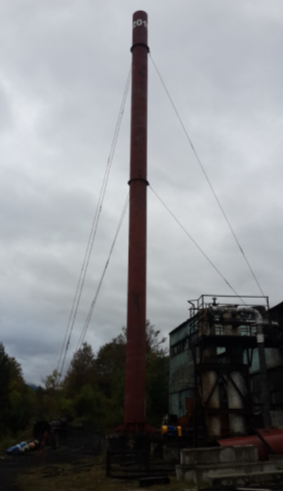 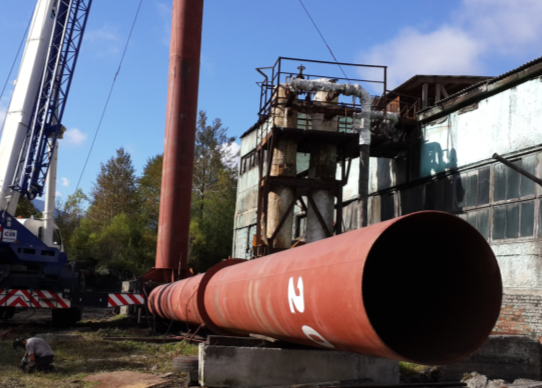 22
Замена теплообменного оборудования котельной «Перевал»
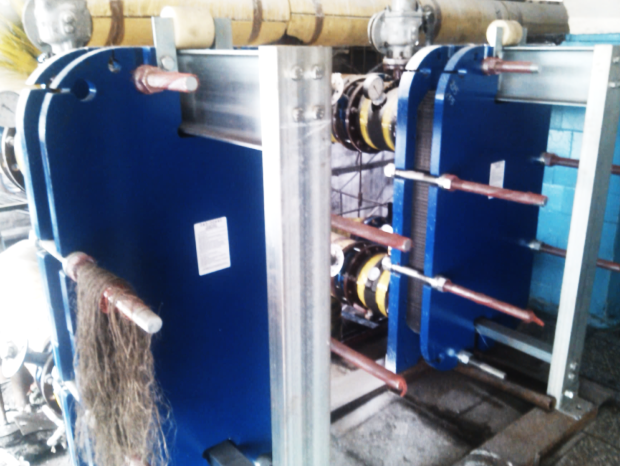 23
Монтаж Циклона, замена дымососов на котельной «Стройка
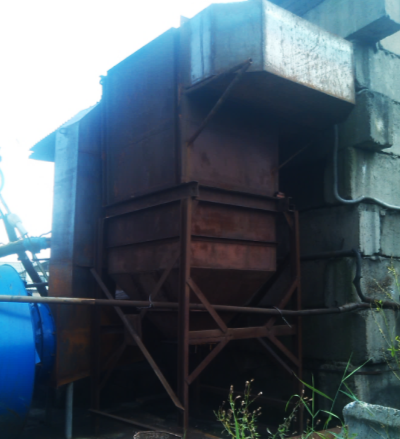 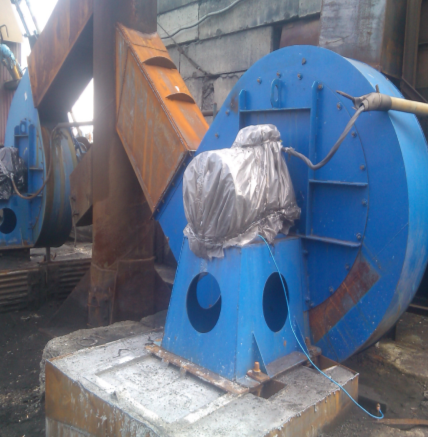 Увеличение диаметра распределительного узла с 219мм на 325мм в котельной «Рудо»
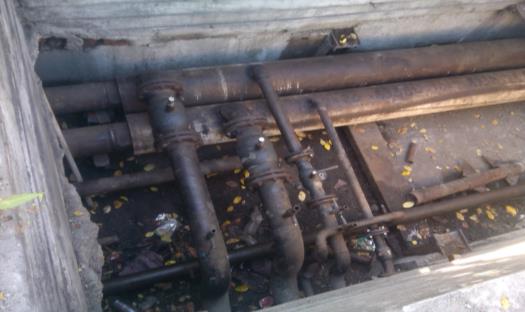 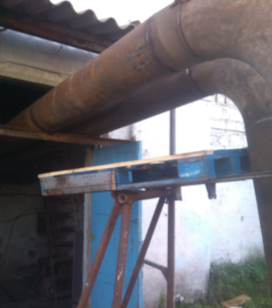 24
Замена сетей тепло-водоснабжения
Водоснабжение: 2014 - 740м, 2015 - 80м, 2016 – 120м.
Замена участка сети по ул. Геологов– 120м
Водоотведение: 2014 - 750м, 2015 - 890м, 2016 – 250м.
Замена участка сети от дома №2 до дома №1по ул. Фрунзе, 66м;
Замена участка сети по ул. Энтузиастов , 18м;
Замена придомовой канализации Парижской коммуны 86, 110м;
Замена придомовой канализации Ленина 119А, 60м;
Теплоснабжение: 2014 - 470м, 2015 - 190м, 2016 – 120м.
Замена участка сети от котельной Рудо до Горняцкая 22, 120м;
ВСЕГО С 2013 года отремонтировано 4 км сетей
25
Подпрограмма "Обеспечение проведения сбалансированной и стабильной политики в области государственного регулирования цен (тарифов) "
Цель подпрограммы: 
Обеспечение проведения стабильной и сбалансированной политики в области регулирования цен (тарифов)
Перечень проведенных мероприятий :
1. Организация работы по рассмотрению, утверждению цен (тарифов) на товары и услуги организаций коммунального комплекса, в сфере водоснабжения, водоотведения.
2. Размещение информации о тарифах на товары (услуги)сферы коммунального комплекса в средствах массовой информации.
3. Обеспечение информационного взаимодействия со Службой по тарифам Иркутской области и Федеральной службой по тарифам.
26
Подпрограмма "Чистая вода"
Цель подпрограммы: 
Обеспечение населения питьевой водой, соответствующей установленным требованиям безопасности и безвредности
Перечень проведенных мероприятий :
1. Поставка оборудования для производственной лаборатории;
2. Приобретение водоразборных колонок;
3. Приобретение резервных насосов на скважины, автоматического выключателя на КОС г. Слюдянка;
4. Проведение работ по разработке проекта зоны санитарной охраны подземного источника водоснабжения
27
Подпрограмма "Капитальный ремонт многоквартирных домов"
Цель подпрограммы: 
Создание безопасных и благоприятных условий граждан.
Повышение качества реформирования жилищно-коммунального хозяйства.
Формирования эффективных механизмов управления жилищным фондом.
Перечень проведенных мероприятий :
1. Субсидия, направленная на возмещение затрат в связи с выполнением работ, оказанием услуг по капитальному ремонту общего имущества многоквартирного дома.
28
Подпрограмма «Информирование населения Слюдянского муниципального образования"
Цель подпрограммы: 
Организация широкомасштабного информирования населения Слюдянского муниципального образования о ходе преобразований в жилищно-коммунальном хозяйстве на территории Слюдянского городского поселения, повышение роли общественного контроля в жилищно-коммунальной сфере.
Перечень проведенных мероприятий :
1. Услуги по изготовлению бланков.
29
30
Подпрограмма «Молодым семьям - доступное жилье на 2015-2020 гг.»
Цель подпрограммы: 
Создание организационно-финансовых механизмов, способствующих самостоятельному обеспечению молодежи жильем с элементами бюджетной поддержки, разработка и внедрение на территории СМО механизма поддержки молодых семей в приобретении (строительстве) нового жилья за счет внебюджетных средств (банковских кредитов, собственных средств молодых семей) с привлечением средств социальных выплат федерального, областного и местного бюджетов.
Перечень проведенных мероприятий :
7 семей реализовали право на получение социальной выплаты.
31
Подпрограмма «Переселение граждан из аварийного жилищного фонда Слюдянского муниципального образования в 2015 году»
Цель подпрограммы: 
Создание безопасных и благоприятных условий проживания граждан.
Обеспечение переселения граждан из многоквартирных домов, признанных до 1 января 2012 года в установленном порядке аварийными в связи с физическим износом в процессе их эксплуатации.
Перечень проведенных мероприятий :
Проведение экспертизы многоквартирных домов
В рамках подпрограммы было сдано 9 домов (178 квартир, 6625,2 кв. м.):
г. Слюдянка, микрорайон Березовый, 1, 2, 3, 4, 5, 6, 7, 8, 9
32
33
Подпрограмма «Развитие автомобильных дорог общего пользования местного значения, ремонт дворовых территорий многоквартирных домов и проездов к дворовым территориям многоквартирных домов Слюдянского муниципального образования»
Цель подпрограммы: 
Обеспечение сохранности дворовых территорий многоквартирных домов, сохранение и развитие автомобильных дорог общего пользования, находящихся на территории Слюдянского муниципального образования.
Повышение безопасности дорожного движения.
Перечень проведенных мероприятий :
Ремонт проездов к дворовым территориям многоквартирных домов по ул. Ленина, Фрунзе, Парижской Коммуны, Советская, общей площадью 2580 м2
Ремонт тротуара по ул. Кутелева, от ул. Парижской Коммуны до ул. Кирова, общей протяженностью 119 м.
Ремонт автомобильной дороги по ул. Озерная от ж/д № 2 до ж/д №27 г. Слюдянка общей площадью 1895 м2
34
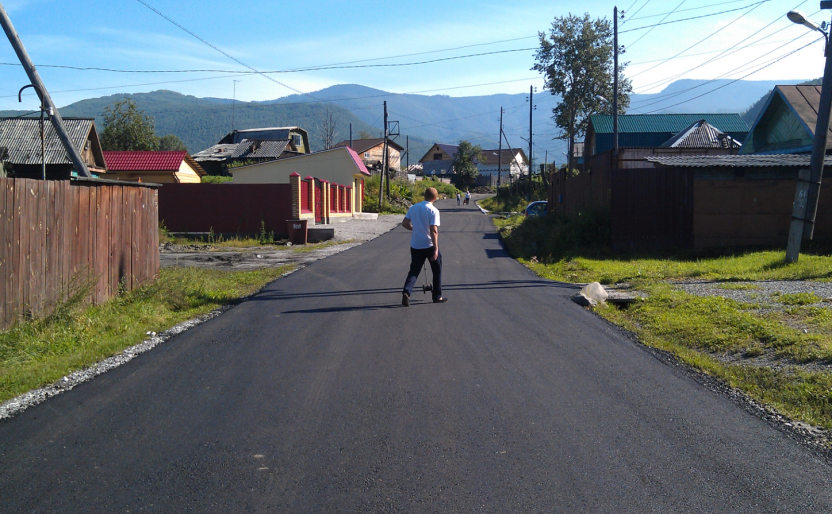 Капитальный ремонт дорог ул. Озерная
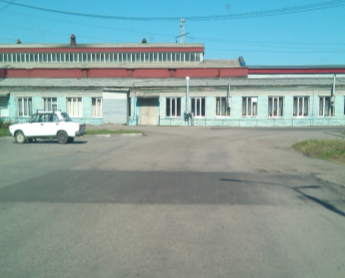 Ремонт ул. Бабушкина
35
Подпрограмма «Содержание и ремонт автомобильных дорог, технических средств организации дорожного движения, объектов внешнего благоустройства»
Цель подпрограммы: 
Обеспечение мер по повышению безопасности дородного движения и пассажирских перевозок.
Перечень проведенных мероприятий :
Ямочный ремонт автомобильных дорог, общей площадью 267 кв. м.;
Нанесение дорожной разметки общей площадью 82 м.;
Приобретение отсева и щебня для текущего ремонта автомобильных дорог, противогололёдной подсыпки перекрестков и автомобильных дорог общего пользования местного значения;
Приобретены комплектующие к дорожным знакам и остановочным пунктам в количестве 107 шт.;
Подсыпка, расчистка, полив автомобильных дорог общего пользования местного значения, услуги автогрейдера для нарезки кюветов в г. Слюдянка
36
Установка знаков
Разметка пешеходных переходов
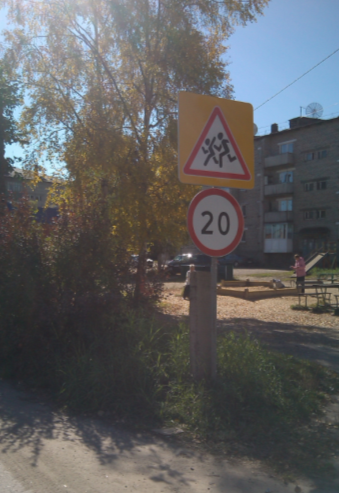 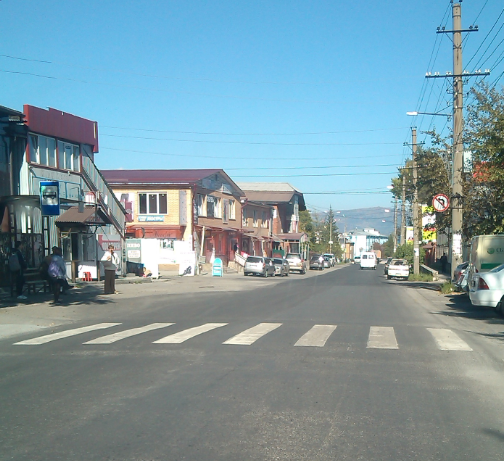 37
Подпрограмма  «Организация уличного освещения на территории Слюдянского городского поселения»
Цель подпрограммы: 
Освещение улиц в границах поселения.
Перечень проведенных мероприятий :
Ремонт уличных светильников и замена провода уличного освещения в границах Слюдянского муниципального образования;
Обслуживание городского фонтана.
38
39
Подпрограмма "Озеленение, развитие и содержание комплекса благоустройства дворовых территорий СМО"
Цель подпрограммы: 
Повышение уровня благоустройства и озеленения территории Слюдянского городского поселения для обеспечения благоприятных условий проживания населения.
Сохранение существующих озеленений территорий.
Перечень проведенных мероприятий :
Формирование крон и спиливание ветхих деревьев на улицах города;
Посадка многолетних цветов, летнее содержание газонов;
Приобретение  и установка детских игровых комплексов, ограждений детских игровых площадок;
Реализация перечня народных инициатив: благоустройство парка «Перевал», установка стеллы «Я люблю Слюдянку», ремонт участков автомобильных дорог по ул. Бабушкина, ул. Парижской Коммуны, благоустройство территорий в г. Слюдянка.
40
Озеленение
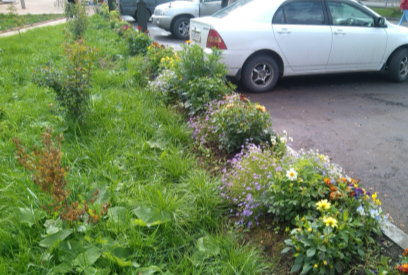 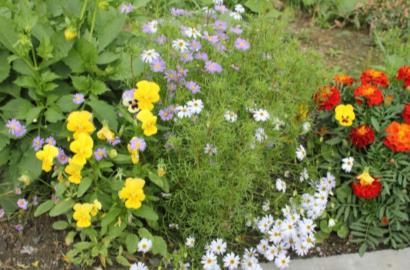 41
Оборудование детских игровых площадок.
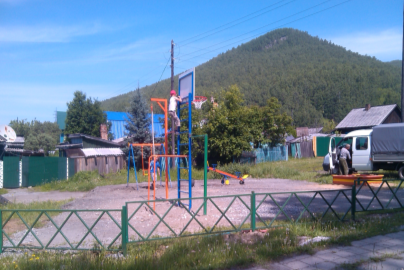 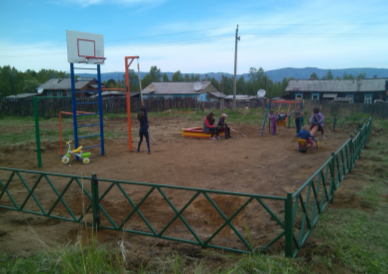 42
Подпрограмма "Организация санитарной очистки, сбора и вывоза мусора с территории СМО"
Цель подпрограммы: 
Санитарная очистка территории городского поселения
Перечень проведенных мероприятий :
Услуги автотранспорта для организации благоустройства города (для перевозки мусора, для погрузки грузов, для уборки, вывоза мусора, снега, твердых бытовых отходов и утилизация мусора (складирование ТБО);
Уборка мест массового пребывания людей;
Проведение ремонтных работ в парке «Перевал»;
Приобретение мусорных урн и контейнеров.
43
Подпрограмма "Охрана окружающей среды территории СМО"
Цель подпрограммы: 
Предотвращение деградации, загрязнения и захламления земель.
Обеспечение улучшения и восстановления земель, подвергшихся деградации, загрязнению, захламлению.
Сохранение и реабилитация природы муниципального образования для обеспечения здоровья и благополучия условий жизнедеятельности населения.
Перечень проведенных мероприятий :
Ликвидация несанкционированных свалок на участках: мыс Шаманский, территория Слюдянских болот, береговая полоса и лесные поляны  вдоль русла реки Слюдянка (где река имеет поверхностный сток), падь Улунтуй г.Слюдянка, русло реки Слюдянка (где река имеет подземный сток),  береговая полоса оз. Байкал в г.Слюдянка, поселках Буровщина, Сухой Ручей, в районе парка «Перевал» города Слюдянка, береговая полоса р. Похабиха в городской черте»  механизированным и ручным способами
44
Подпрограмма "Оказание услуг по перевозке в морг и захоронению безродных, невостребованных и неопознанных умерших на территории СМО"
Цель подпрограммы: 
Организация ритуальных услуг.
Перечень проведенных мероприятий :
Захоронение безродных, невостребованных и неопознанных умерших;
Перевозка в морг безродных, невостребованных и неопознанных умерших.
45
46
Подпрограмма "Защита населения и территории Слюдянского городского поселения от чрезвычайных ситуаций природного и техногенного характера, совершенствование гражданской обороны, обеспечение первичных мер пожарной безопасности и безопасности людей на водных объектах, расположенных на территории Слюдянского городского поселения на период 2015 - 2020гг."
Цель подпрограммы: 
Защита населения и территории Слюдянского городского поселения от чрезвычайных ситуаций природного и техногенного характера.
Совершенствование гражданской обороны Слюдянского городского поселения.
Обеспечение первичных мер пожарной безопасности на территории Слюдянского городского поселения.
Обеспечение безопасности людей на водных объектах, расположенных на территории Слюдянского городского поселения.
Перечень проведенных мероприятий :
Обслуживание пожарных гидрантов;
Услуги по выжиганию сухой травы в границах СМО;
 Информирование населения через средства массовой информации и листовки.
47
Подпрограмма "О мерах по противодействию терроризму и экстремизму на территории Слюдянского городского поселения на 2015 - 2020гг."
Цель подпрограммы: 
Обеспечение и защита личности, общества от терроризма, предупреждение экстремистской деятельности, противодействие терроризму и минимизация последствий, системность и комплексное использование информационно-пропагандистских, социально-экономических, правовых, специальных и иных мер противодействия терроризму и экстремизму в пределах полномочий администрации Слюдянского городского поселения..
Перечень проведенных мероприятий :
 Информирование населения через средства массовой информации и листовки.
48
Программа «Поддержка приоритетных отраслей экономики Слюдянского муниципального образования» на 2015 - 2020 годы (50,0 т. р.)
Цель подпрограммы: Создание благоприятных условий для предпринимательской деятельности и устойчивого развития малого и среднего предпринимательства в Слюдянского муниципальном образовании
Перечень проведенных мероприятий :
Участие и представление СМО в совместной китайско-русско-монгольской демонстрации мероприятий туристского маршрута «Знакомство с великим чайным путем».
49
50
Процент исполнения программы «Совершенствование механизмов управления Слюдянским муниципальным образованием на 2015-2020 годы» составил 94,61%
51
52
Подпрограмма "Обеспечение деятельности подведомственными учреждениями"
Цель подпрограммы: 
Развитие культуры и спорта, сохранение единого культурного пространства Слюдянского муниципального образования, способствующее гармоничному развитию личности, реализации ее духовного потенциала, всестороннему удовлетворению культурных потребностей и повышению качества жизни жителей города Слюдянка.
Перечень проведенных мероприятий :
Выдача субсидии МБУ «Центр спорта, культуры и досуга» на иные цели которая была направлена на проведение культурно-развлекательных и спортивных мероприятий (112 мероприятий);
Выдача субсидии МБУ «Центр спорта, культуры и досуга» на выполнение муниципального задания, которая была направлена на содержание данного учреждения.
53
Культура и спорт
Проведение мероприятия, посвященного годовщине победы в ВОВ
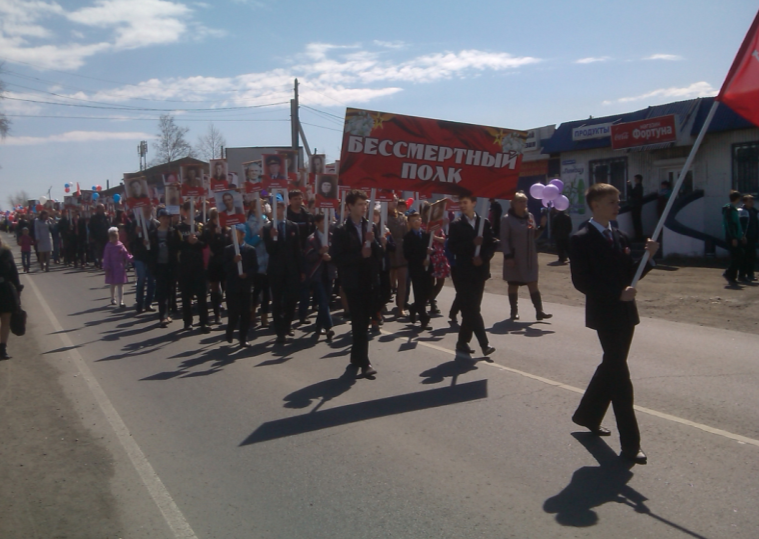 54
Спортивные мероприятия
Турнир по боксу «Байкальский ринг»
Турнир по хоккею с мячом
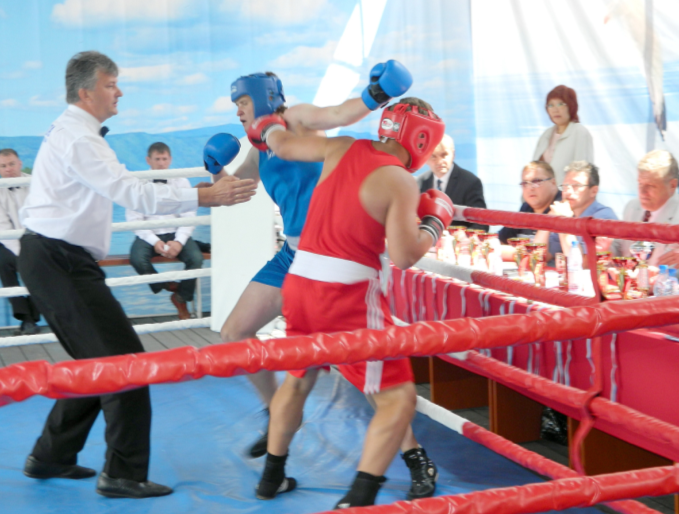 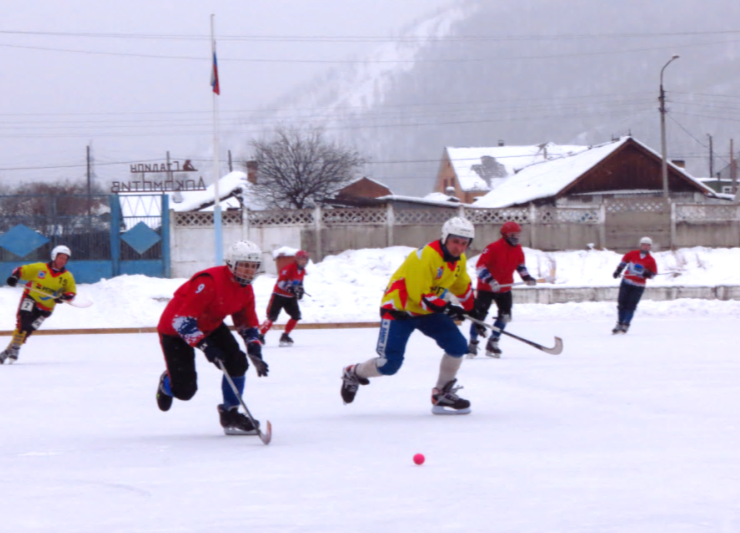 Ледовые гонки
Турнир по шахматам
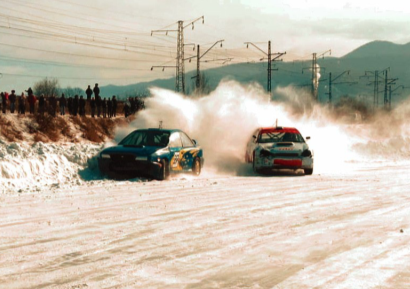 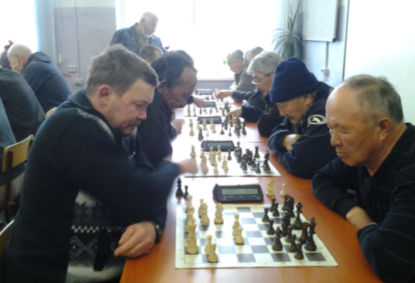 55
Открытие тропы на Пик Черского
Последний звонок
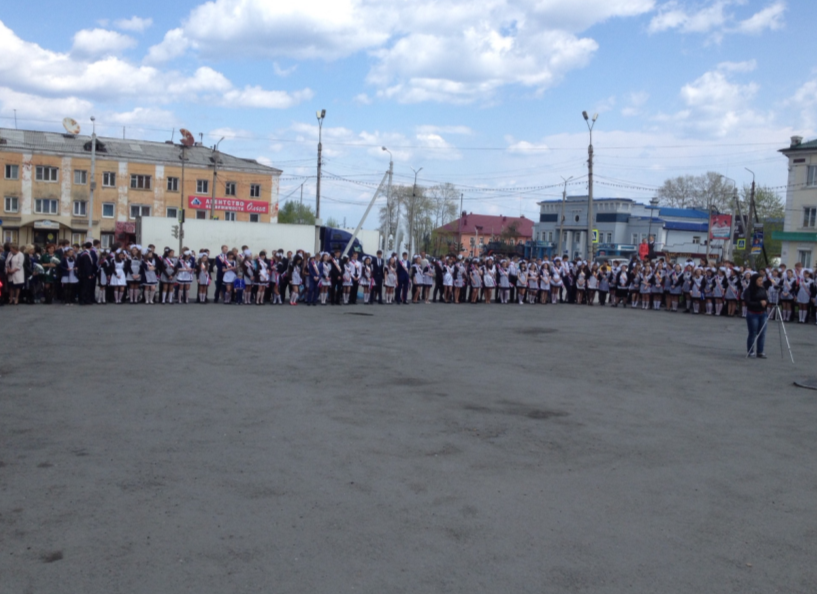 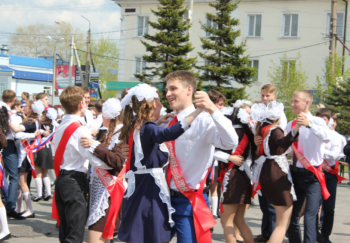 День рождения Байкальского Деда Мороза
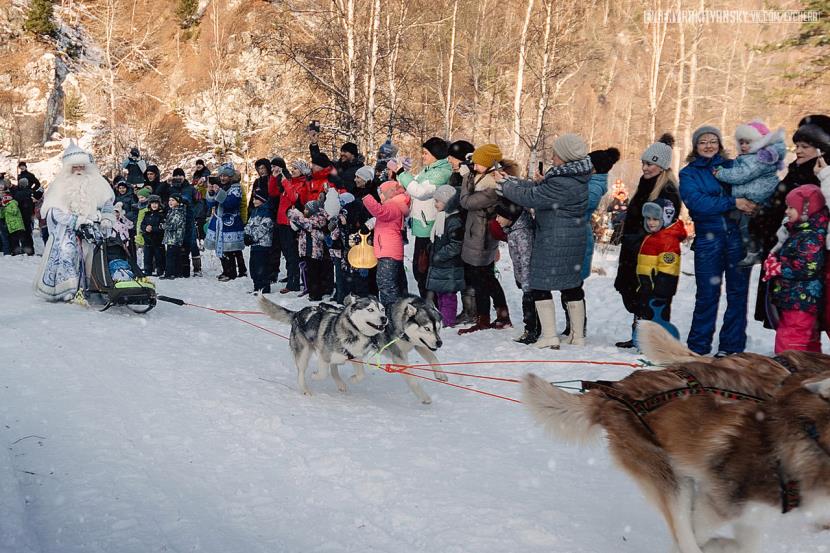 56
Непрограммные мероприятия, 3 374,05 т. р.
1 248,04
1 040,74
1 085,27
57
СПАСИБО
ЗА
ВНИМАНИЕ!
58